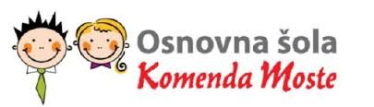 POŠKODBE OKOSTJA IN VEZIVNIH TKIV – ZLOM, ZVIN, IZPAH
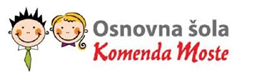 UVOD
Poškodba okostja in vezivnih tkiv – zlom, zvin, izpah se lahko zgodijo ob vsaki neprevidnosti.
Največ zvinov
Znati moramo pravilno ukrepati
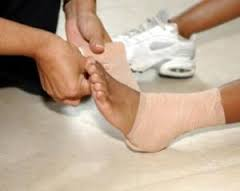 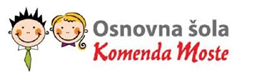 ZLOM, ZVIN IN IZPAH
Poškodbe okostja in obkostnih vezivnih tkiv
Bolečina
Nastane ob obremenitvi določenega uda
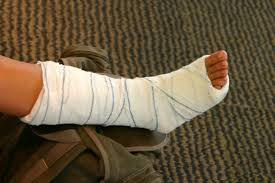 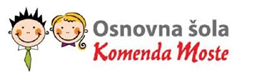 ZLOM
Popolna ali delna prekinitev kostnega ali hrustančnega tkiva
Najpogostejši so zlomi zapestja, gležnja, mečnice, golenice in prstov
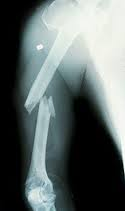 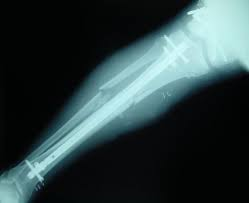 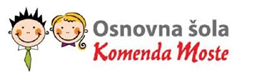 Odprt zlom
Zaprt zlom
Patološki zlom
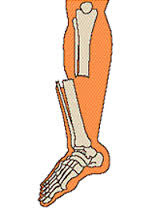 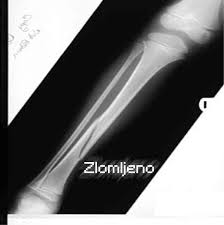 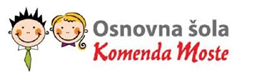 SIMPTOMI IN UKREPANJE          OB ZLOMU
Simptomi – bolečina, oteklina, deformacija uda, otežena ali nemogoča gibljivost škrtanje
Imobilizacija,  zdravnik oz. urgenca
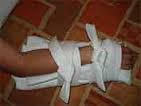 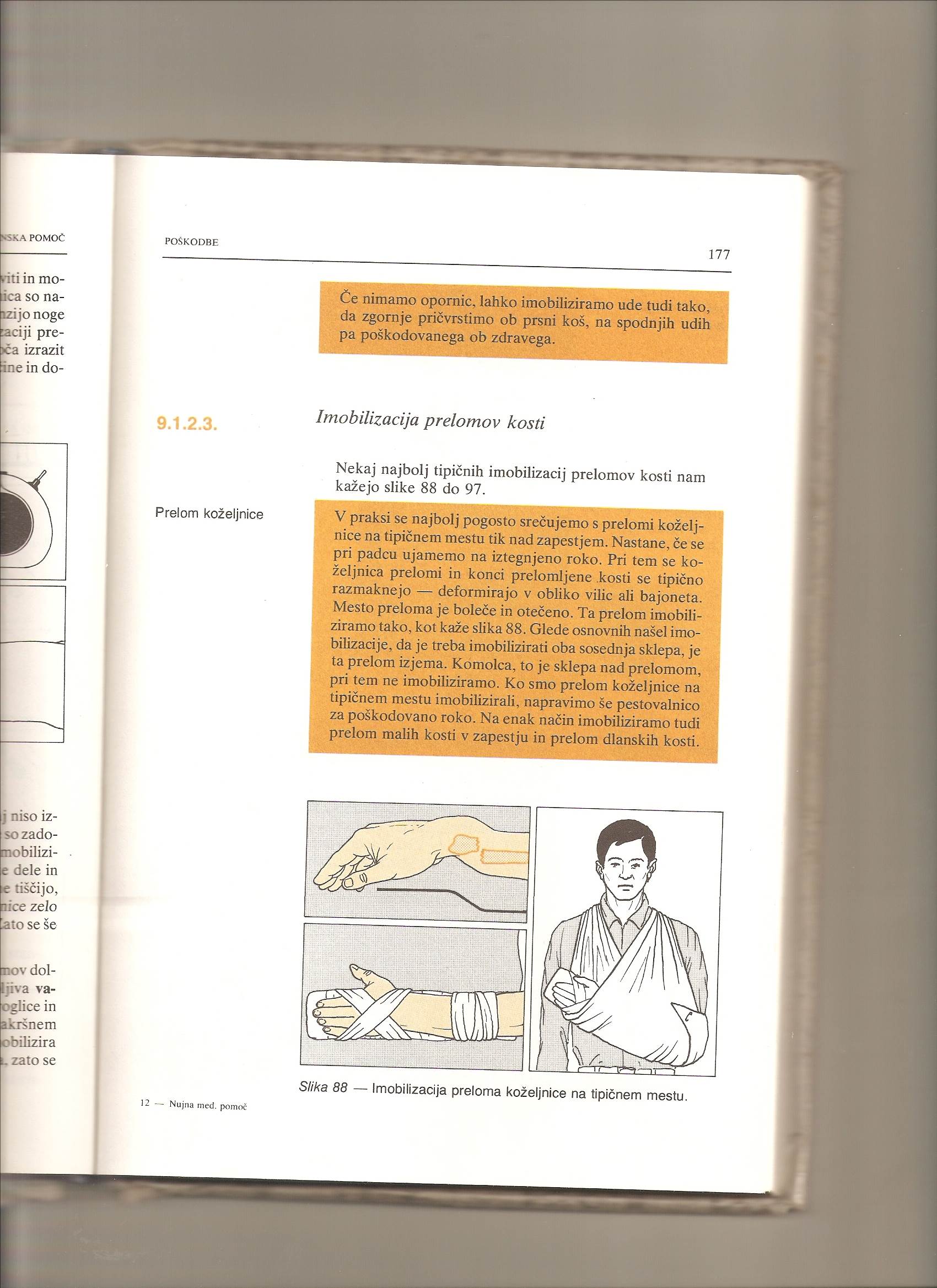 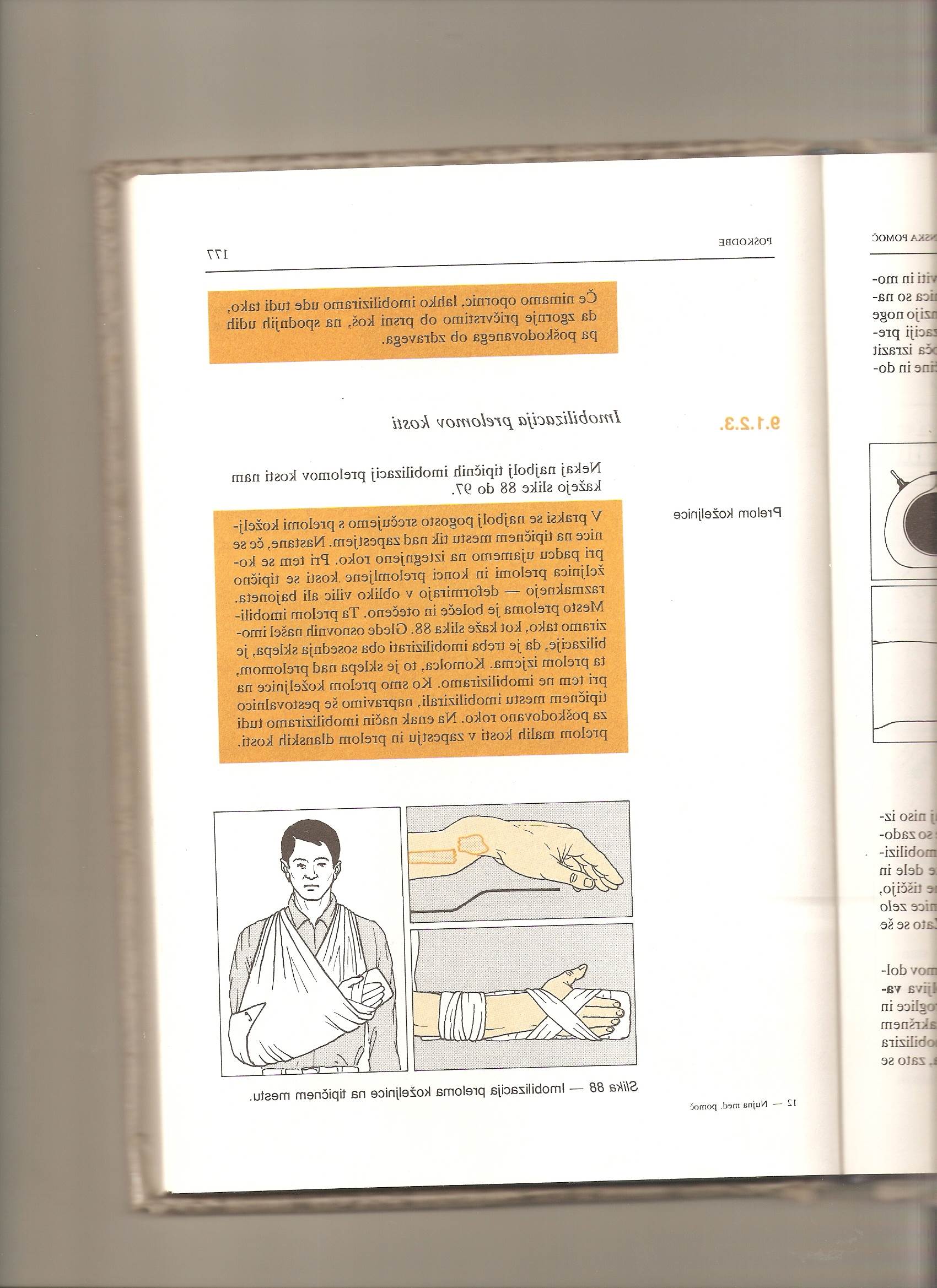 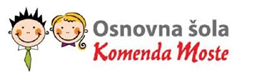 imobilizacija drugače – zlom ključnice




Zlom reber
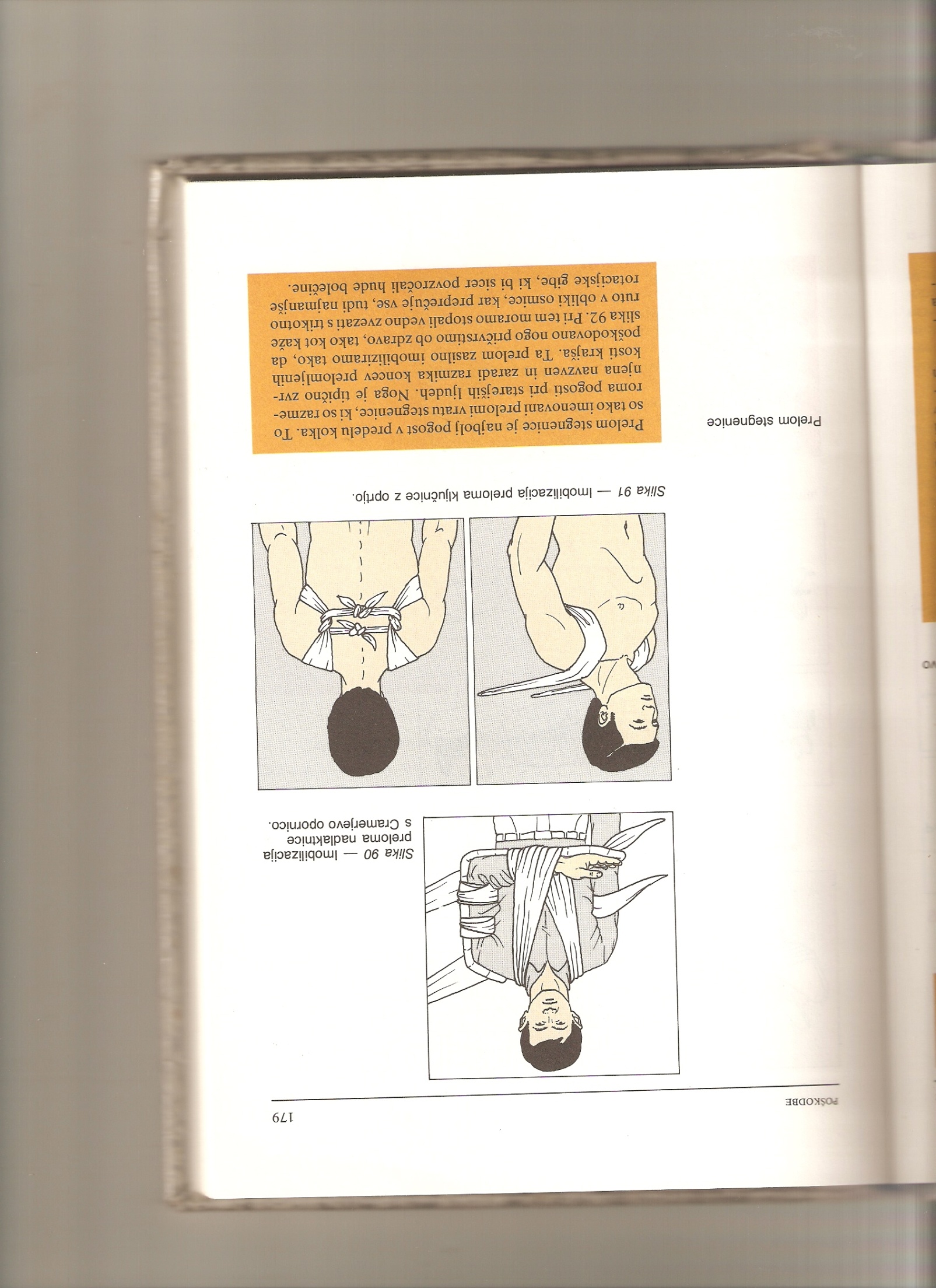 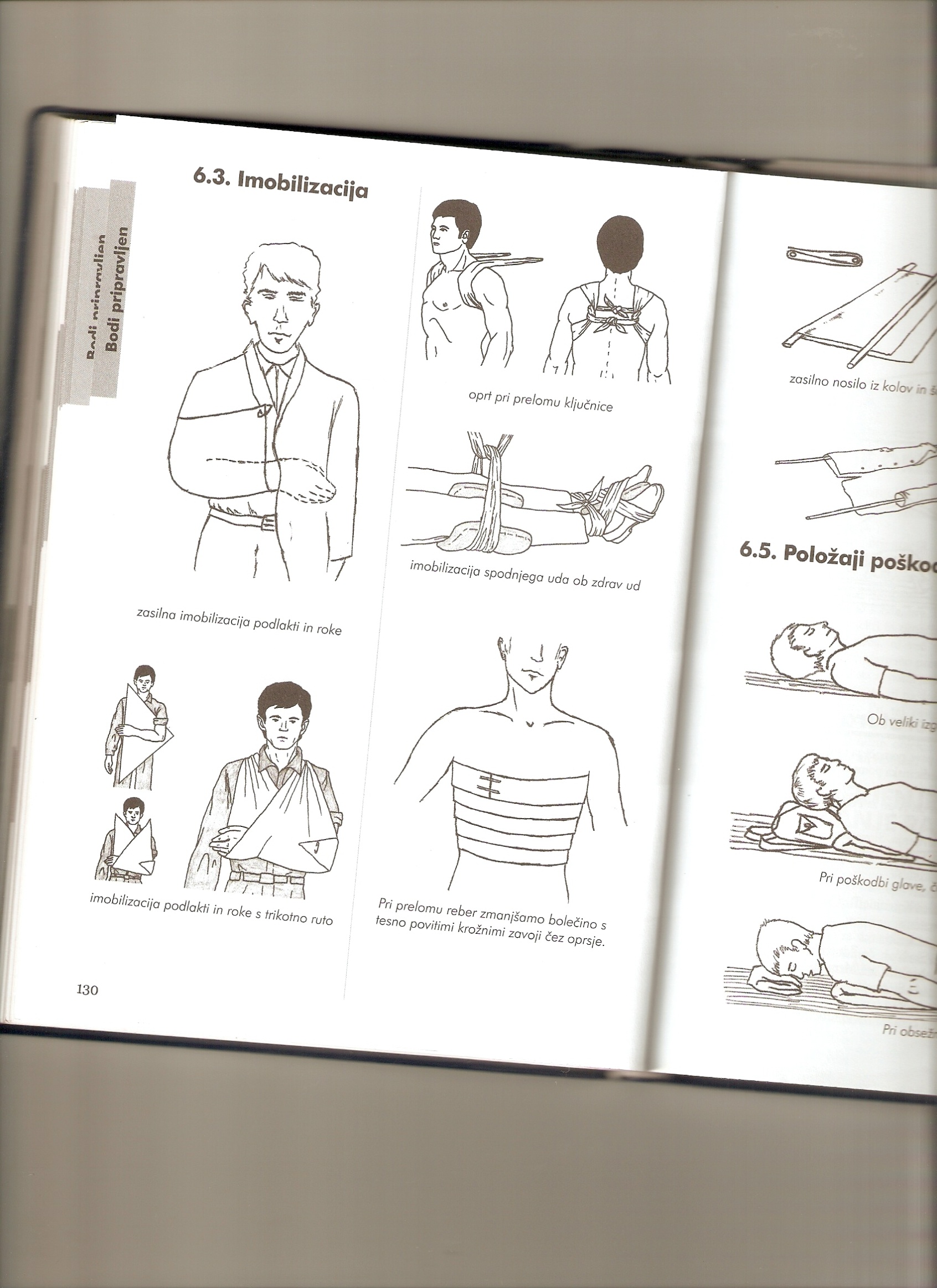 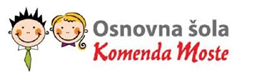 ZVIN
Iztegnitev in natrganje sklepnih vezi
Hujši, blažji zvini
Simptomi – bolečina, oteklina, oteženo gibanje
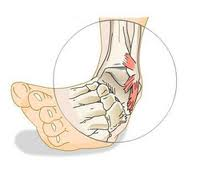 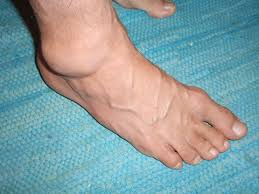 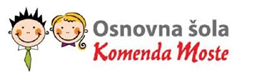 UKREPANJE OB ZVINU:
Imobilizacija
Pregled pri zdravniku
Mirovanje, hlajenje, masaža prizadetega sklepa
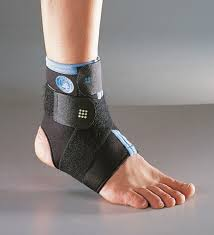 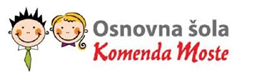 IZPAH
Premaknitev kosti v sklepu iz normalne lege
Poškodovani tudi vez in sklepna ovojnica
Blažji izpah – pogosto govorimo o zvinu
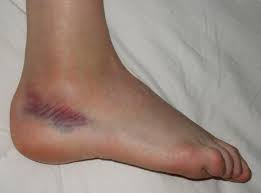 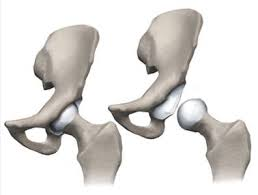 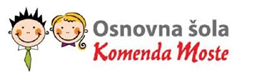 SIMPTOMI IN UKREPANJE                   OB IZPAHU
Simptomi – bolečina oteklina, nemogoče gibanje, deformacija sklepa, pomodrelost
Imobilizacija, obisk pri zdravniku oz. na urgenci
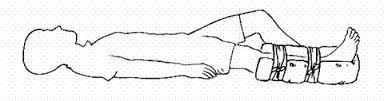 ZAKLJUČEK
Zlom, zvin, izpah – poškodbe kosti in vezivnih tkiv
Pomemben obisk zdravnika
Imobilizacija
Najpogostejši je zvin gležnja
VIRI IN LITERATURA
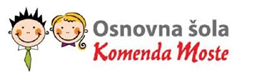 http://www.vitalni.si/vsebina/151/0/35/Izpah.html 
http://sl.wikipedia.org/wiki/Izpah 
http://www.ezdravje.com/novice/bolecina/zvin-gleznja/3828/ 
http://med.over.net/forum5/read.php?219,7049426 
http://ao.rasica.org/datoteke/dokumenti/4/162_96_PP1_1.pdf 
http://sl.wikipedia.org/wiki/Zlom_kosti 
http://www.revija-vita.com/index.php?stevilkavita=53&naslovclanek=Najpogostej%C5%A1e_po%C5%A1kodbe_kosti_in_vezivnega_tkiva 
Nujna medicinska pomoč (Ivan Kalinšek, DZS, Ljubljana, 1987) str. 170 – 186
Dotik življenja, učbenik za biologijo v 8. razredu osnovne šole (Urška Lunder, Rokus Klett, Ljubljana, 2012) str. 57
GOOGLE SLIKE